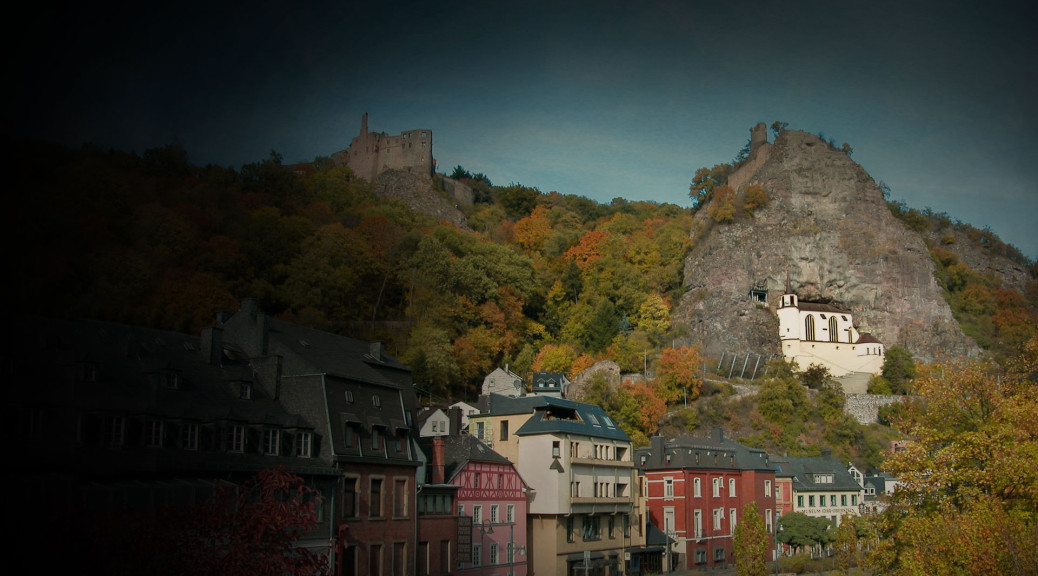 Idar Oberstein & Region
A short Presentation of our little beautiful city & and our neighbours
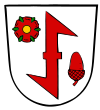 Idar Oberstein: The Gem City
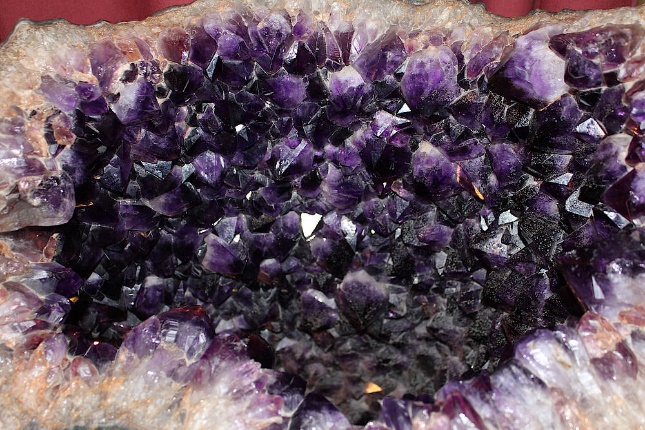 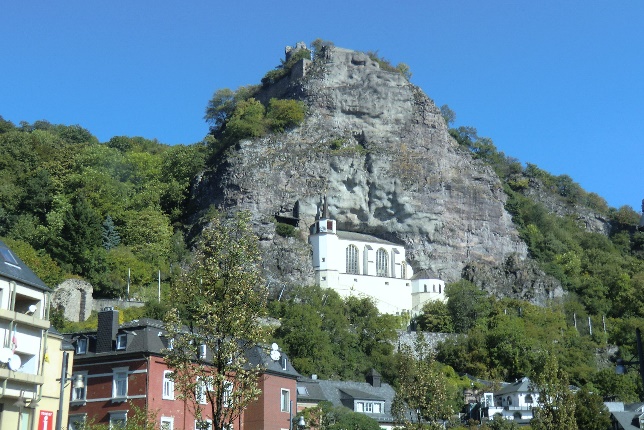 In the 19th century, Idar- Oberstein 
Was one of the fourth biggest and 
important jewelry centers in 
Germany
This picture is from our 
Felsenkirche and it´s the 
City emblem
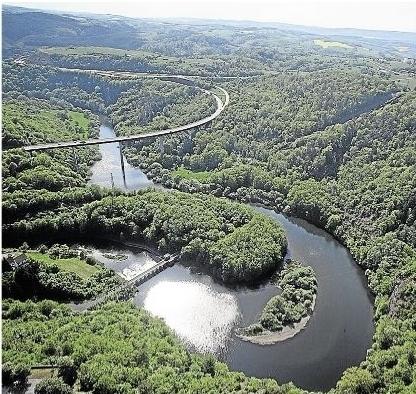 The river Nahe
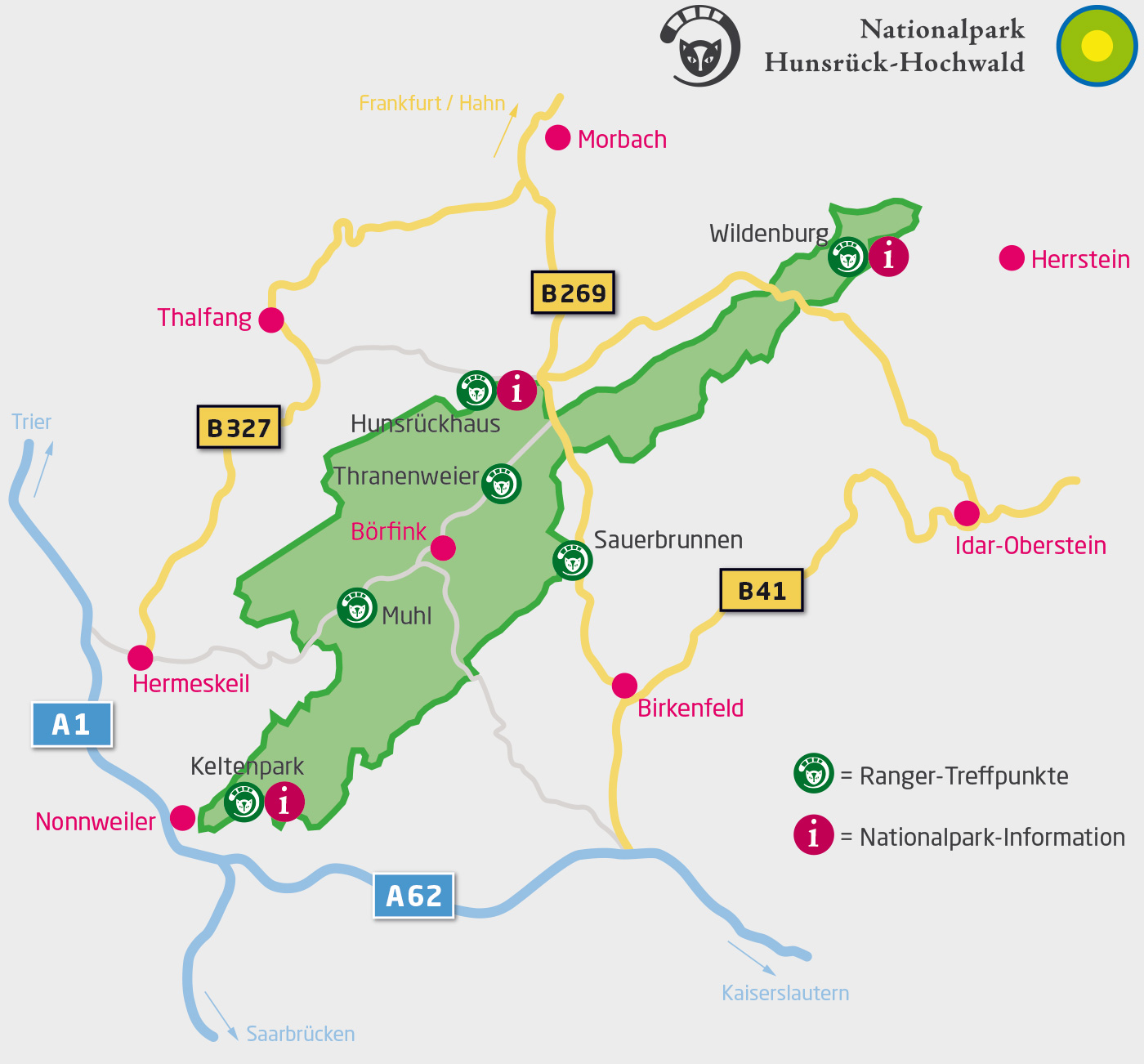 Hunsrück
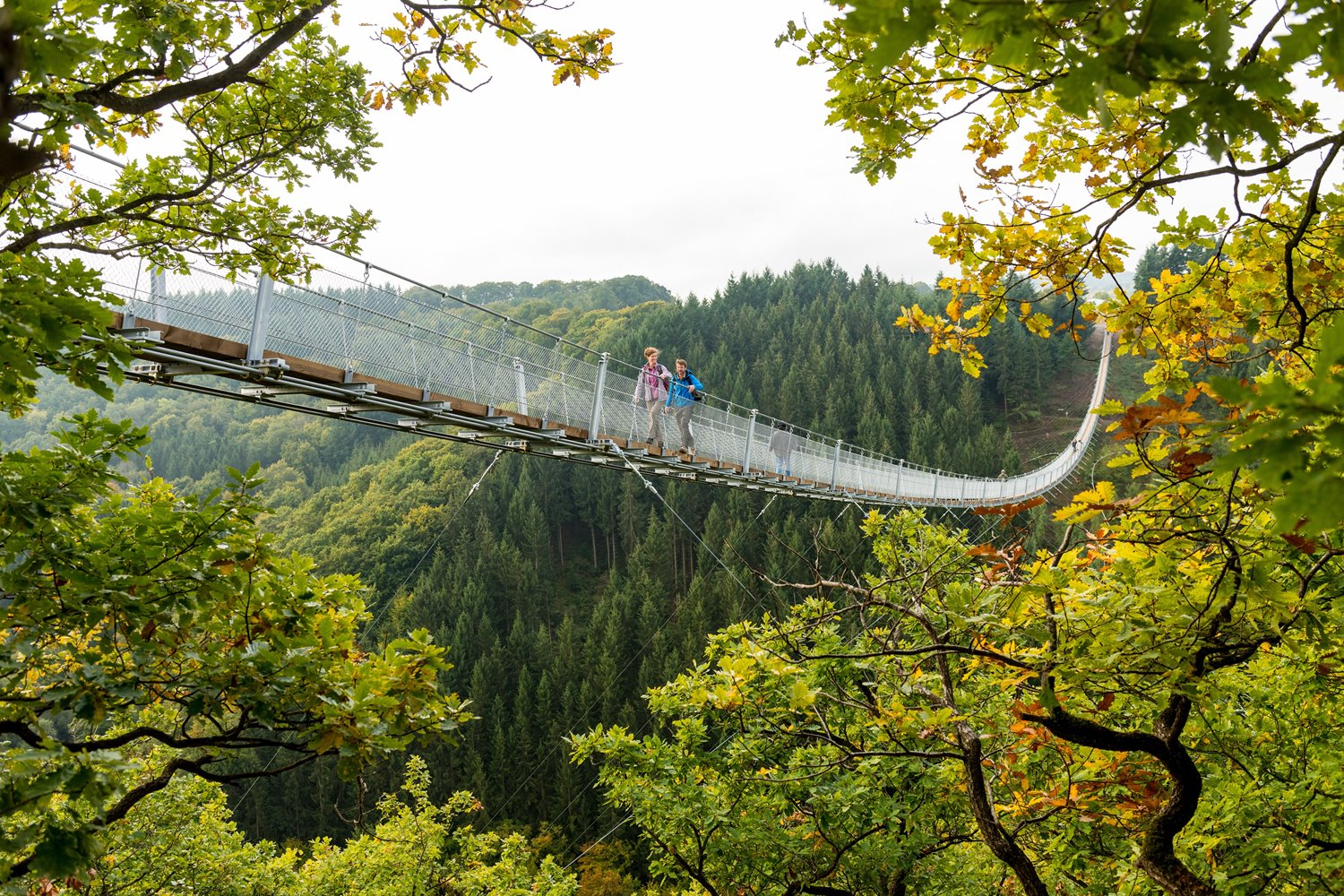 This is Hunsrücks suspension
bridge, which has a height of
100 meters and a lenght of 
360 meters
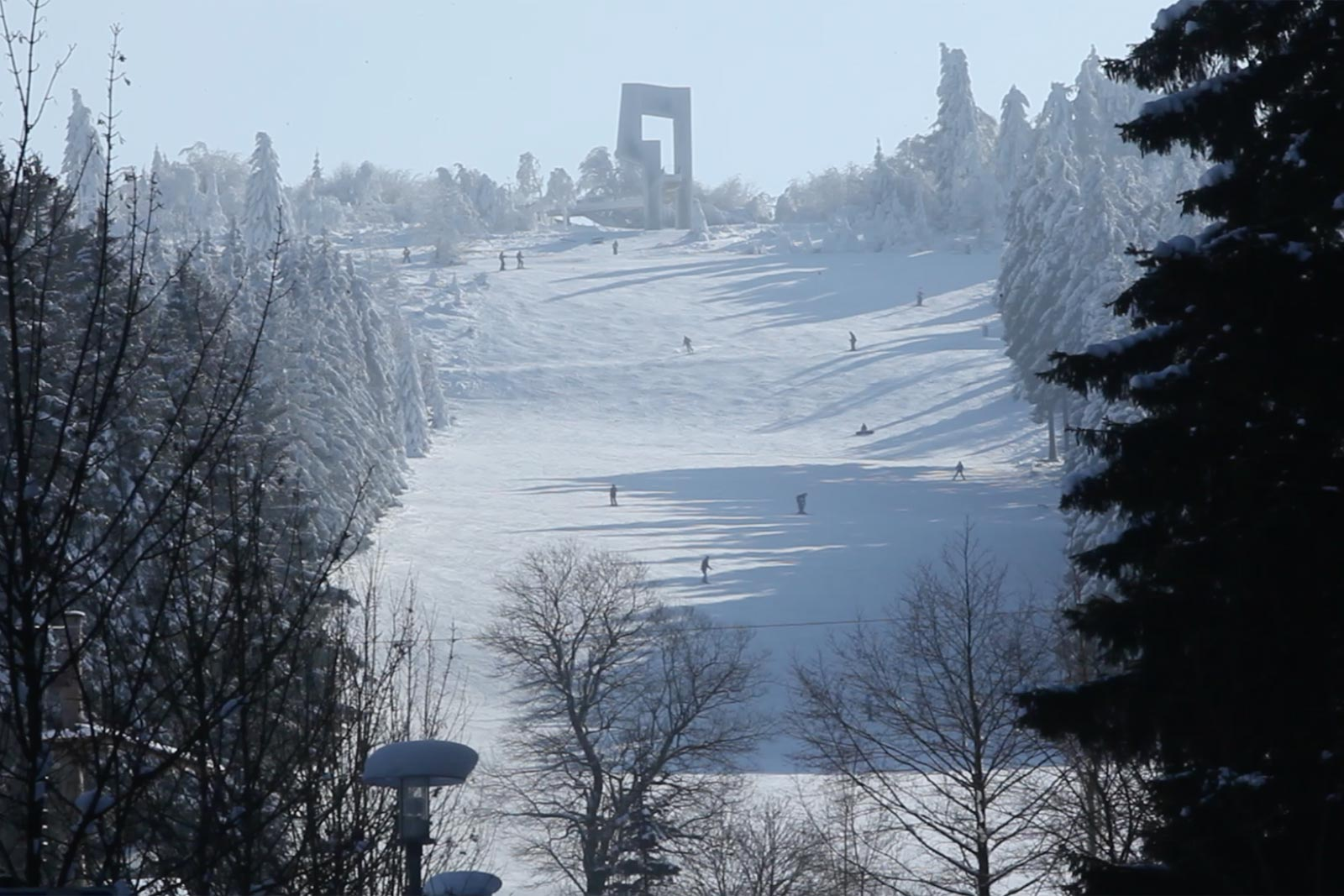 This is a picture of the
highest mountain of Hunsrück.
It´s called Erbeskopf and has
A height of 816 meters
Koblenz
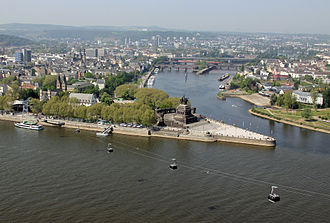 This is the german corner (Das Deutsche Eck) and it is famous for their 
crossover with the river "Mosel" and "Rhein". As you can see the 
"Mosel" is much darker than the "Rhein".
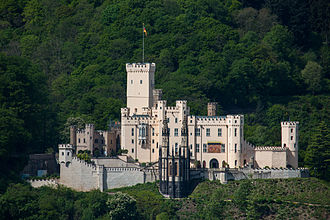 The "Schloss Stolzenfels" is a castle in Koblenz and it is on the
 left side of the "Rhein"